KHỞI ĐỘNG
Xem video và cho biết địa danh nào đang được nhắc tới trong video?
B. Kinh thành Thăng Long
C. Cố đô Hoa Lư
A. Cổ Loa
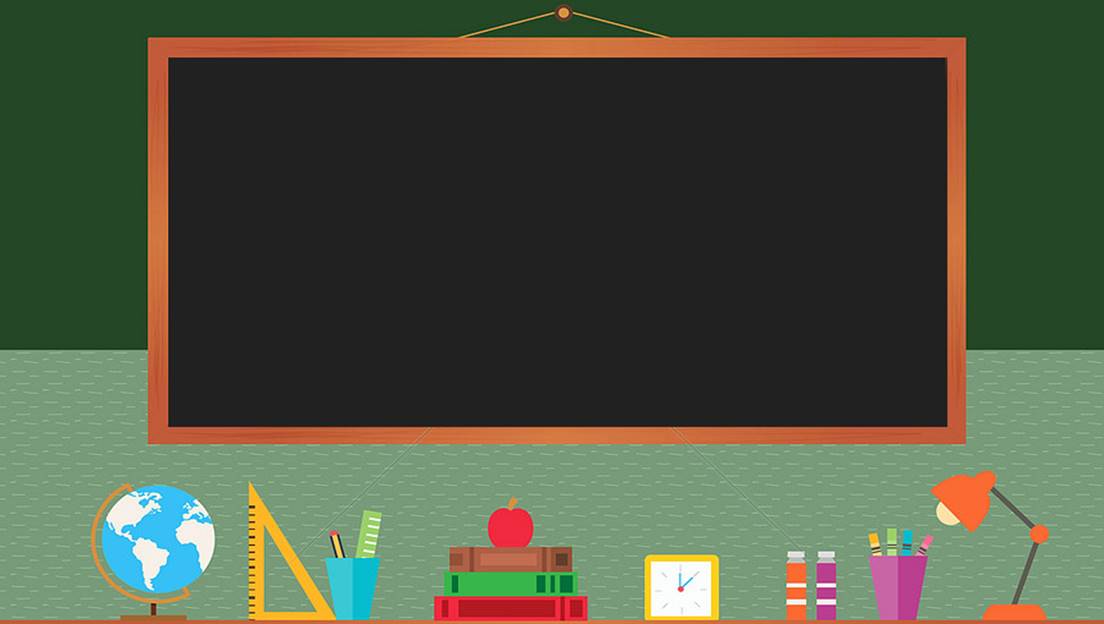 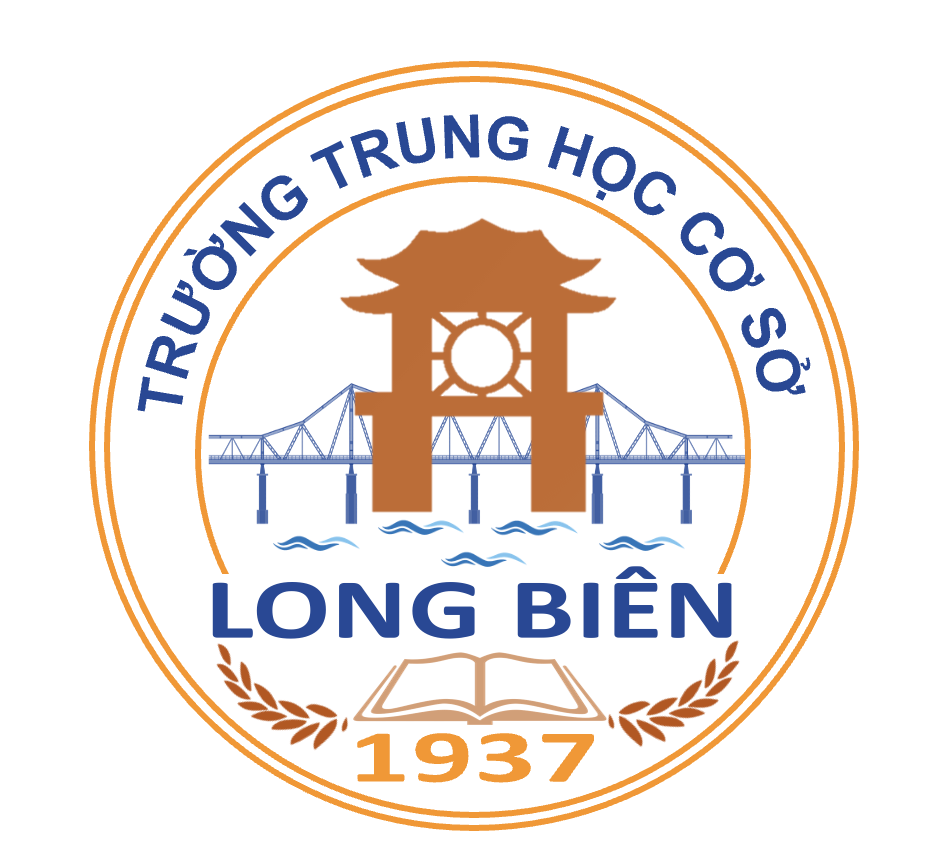 TRƯỜNG THCS LONG BIÊN
BÀI GIẢNG ĐIỆN TỬ MÔN LỊCH SỬ 7

BÀI 11. NHÀ LÝ XÂY DỰNG VÀ PHÁT 
TRIỂN ĐẤT NƯỚC (1009-1225) (T1)
GV: Nguyễn Thị Thanh Hoài
Tổ Xã Hội
NỘI DUNG
Nhà Lý thành lập và định đô ở Thăng Long
Tình hình kinh tế, xã hội
01
03
Tình hình văn hóa, giáo dục
Tình hình chính trị
02
04
01
Nhà Lý thành lập và định đô ở Thăng Long
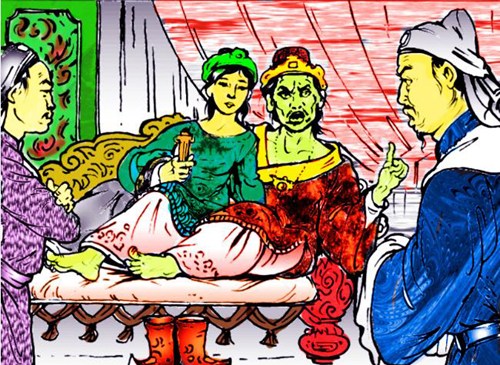 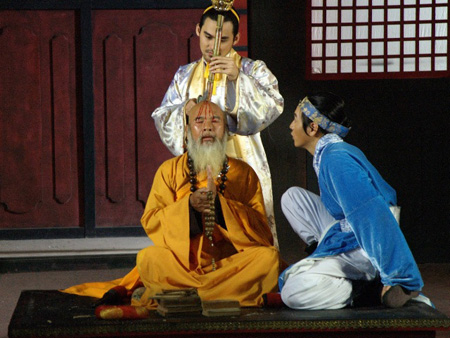 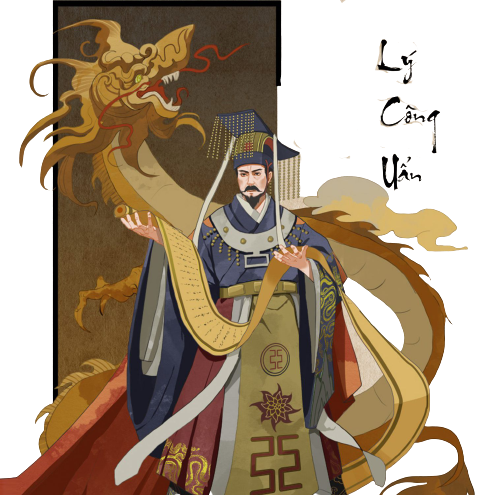 Lý Công Uẩn người châu Cổ Pháp (Từ Sơn - Bắc Ninh). Thuở nhỏ làm con nuôi nhà sư Lý Khánh Văn, theo học ở chùa Lục Tổ của sư Vạn Hạnh. Sau đó làm quan cho nhà Lê, giữ đến chức Điện tiền chỉ huy sứ, chỉ huy cấm quân ở kinh đô Hoa Lư. Ông là người có học, có đức và có uy tín nên được triều thần nhà Lê quý trọng.
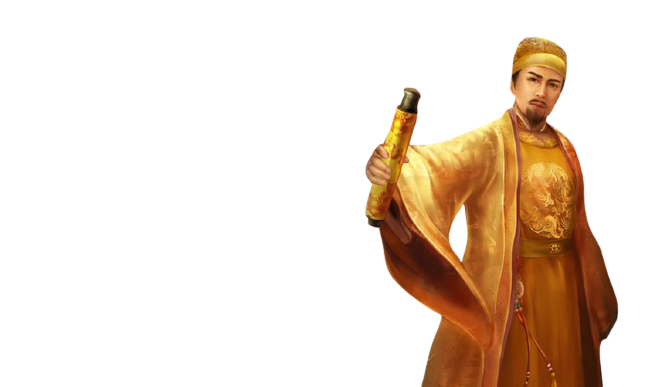 1. Nhà Lý thành lập và định đô ở Thăng Long
- Cuối năm 1009, Lê Long Đỉnh mất. Triều thần tôn Lý Công Uẩn lên ngôi vua.
- Năm 1010, dời đô từ Hoa Lư về Đại La và đổi tên thành là Thăng Long.
Đọc tư liệu SGK hãy trình bày sự thành lập của nhà Lý?
LÝ CÔNG UẨN
THẢO LUẬN
Tại sao Lý Công Uẩn quyết định dời đô Hoa Lư về Đại La và đổi tên là Thăng Long?Qua đó muốn nói ước vọng gì của ông?
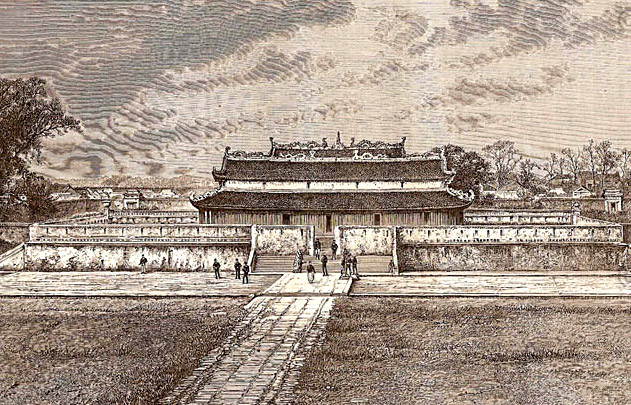 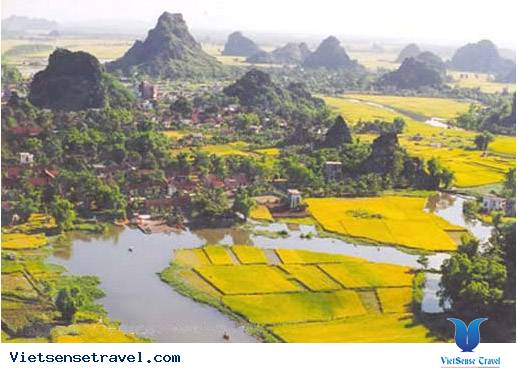 Cố đô Hoa Lư
Kinh thành Thăng Long xưa
“Thành Đại La ở giữa khu vực trời đất, được thế rồng cuộn hổ ngồi, chính giữa Nam Bắc Đông Tây, tiện thế núi sau sông trước. Vùng này mặt đất rộng mà bằng phẳng, thế đất cao mà sáng sủa, dân cư không khổ thấp trũng tối tăm, muôn vật hết sức tươi tốt phồn thịnh. Xem khắp đất Việt đó là nơi thắng địa, thực là chỗ hội tụ quan yếu của bốn phương. Đúng là nơi thượng đô kinh sư mãi muôn đời.
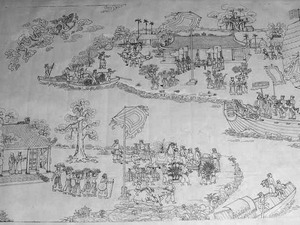 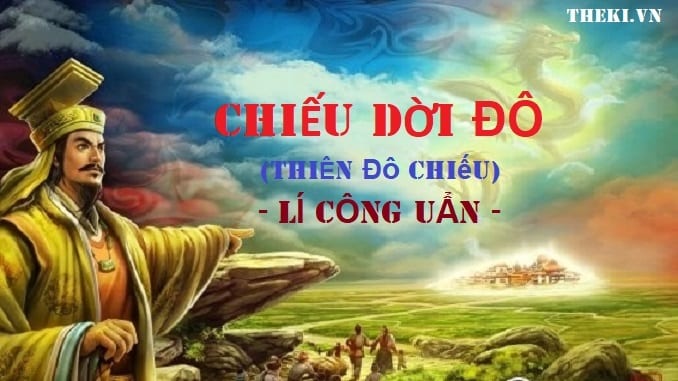 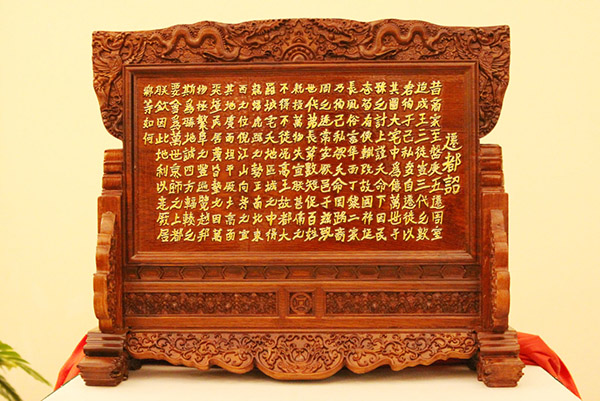 Mộc bản “Chiếu dời đô”
Một phần bức tranh mẫu về hành trình dời đô của vua Lý Công Uẩn
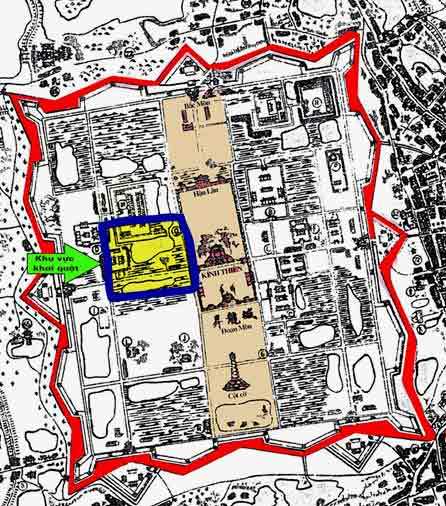 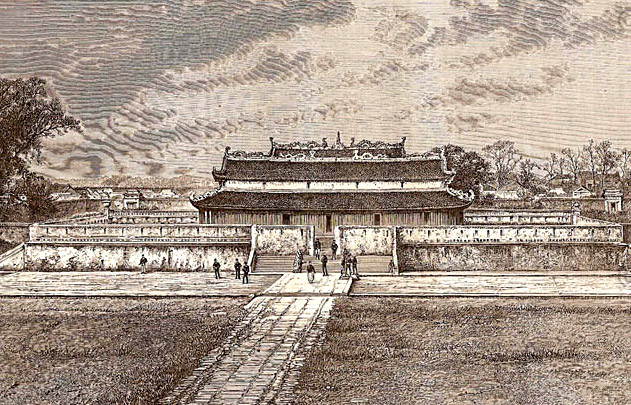 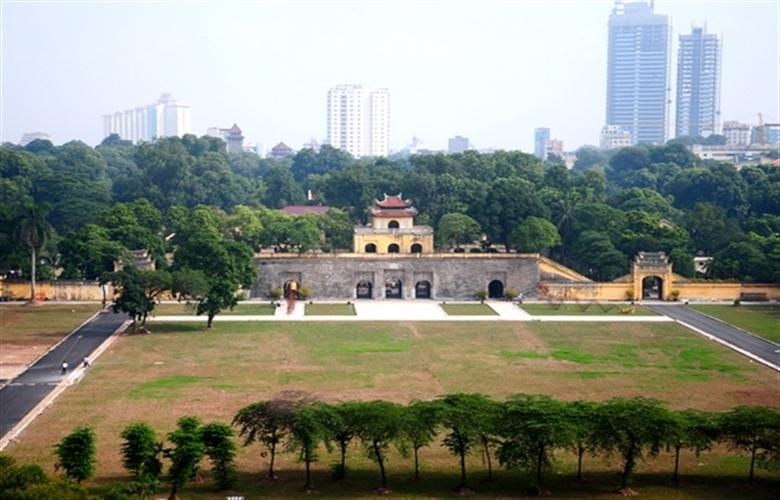 Bản đồ thành cổ Thăng Long
Kinh thành Thăng Long xưa
Hoàng thành Thăng Long hiện nay
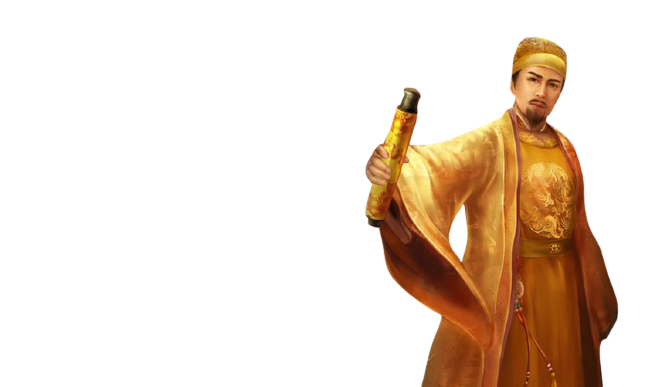 1. Nhà Lý thành lập và định đô ở Thăng Long
- Cuối năm 1009, Lê Long Đỉnh mất. Triều thần tôn Lý Công Uẩn lên ngôi vua.
- Năm 1010, dời đô từ Hoa Lư về Đại La và đổi tên thành là Thăng Long.
- Năm 1054, đổi tên nước là Đại Việt.
LÝ CÔNG UẨN
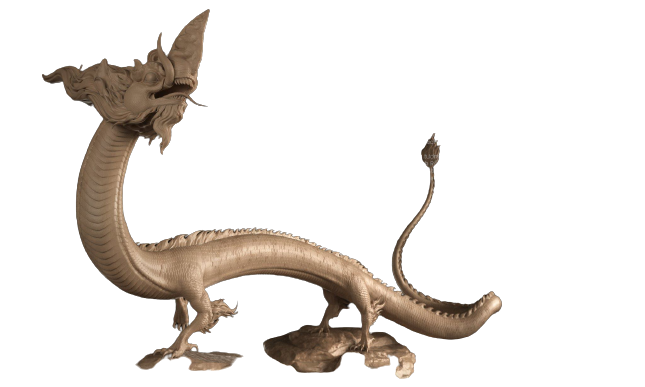 Tên nước Đại Việt có ý nghĩa gì?
02
Tình hình chính trị
a. Tổ chức chính quyền
Bài 11: NHÀ LÝ XÂY DỰNG VÀ PHÁT TRIỂN ĐẤT NƯỚC (1009-1225) (T1)
1. Nhà Lý thành lập và định đô ở Thăng Long
2. Tình hình chính trị
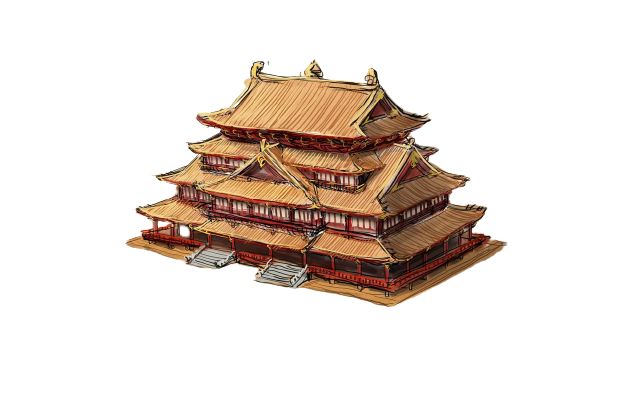 Cặp đôi: Hoàn chỉnh sơ đồ bộ máy chính quyền thời Lý
a. Lộ- phủ
1
Trung ương
b. Quan văn
2
c. Huyện
d. Quan võ
3
4
e. Vua
f. Các đại thần
5
Địa phương
g. Hương-xã
6
g. Hương-xã
8
7
Cặp đôi: Hoàn chỉnh sơ đồ bộ máy chính quyền thời Lý
1- e. Vua
a. Lộ- phủ
Trung ương
b. Quan văn
2- f. Các đại thần
c. Huyện
d. Quan võ
4- d. Quan võ
3- b. Quan văn
e. Vua
5- a. Lộ-phủ
Địa   phương
f. Các đại thần
g. Hương-xã
6- c. Huyện
g. Hương-xã
7-g. Hương-xã
8- g. Hương-xã
SƠ ĐỒ: BỘ MÁY CHÍNH QUYỀN THỜI LÝ
VUA
*Trung 
ương:
QUAN ĐẠI THẦN
Em có nhận xét gì về bộ máy chính quyền thời Lý?
CÁC QUAN VĂN
CÁC QUAN VÕ
24 LỘ, PHỦ
Địa 
Phương:
HUYỆN
HƯƠNG XÃ
HƯƠNG XÃ
THỜI TIỀN LÊ
THỜI LÝ
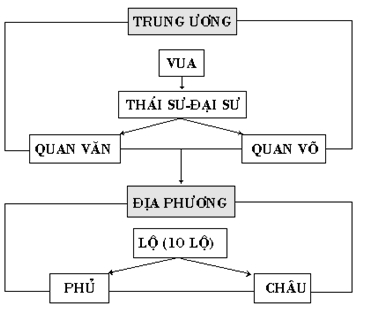 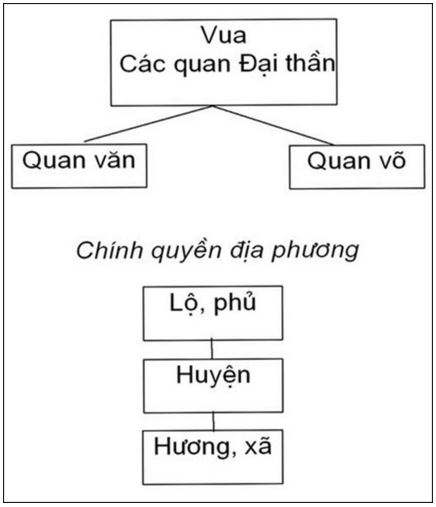 Bài 11: NHÀ LÝ XÂY DỰNG VÀ PHÁT TRIỂN ĐẤT NƯỚC (1009-1225) (T1)
1. Nhà Lý thành lập và định đô ở Thăng Long
2. Tình hình chính trị
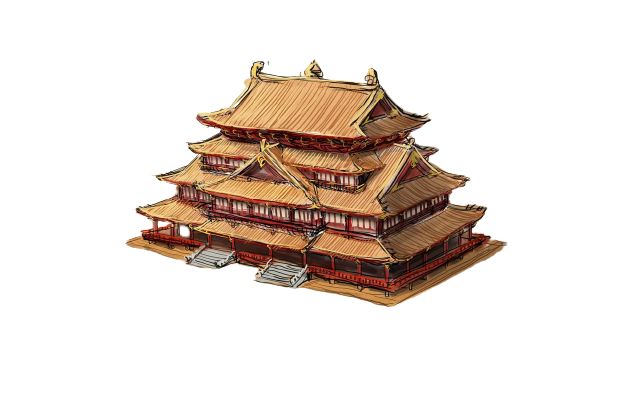 - Nhà Lý đã xây dựng hệ thống chính quyền từ trung ương đến địa phương.
- Nhà Lý chia cả nước ra làm 24 lộ, phủ, ở miền núi gọi là châu. Dưới lộ (phủ, châu) là hương, huyện. Đơn vị cấp cơ sở là xã.
03
Xây dựng luật pháp và quân đội
3. Xây dựng luật pháp và quân đội
a. Luật pháp
- Năm 1042, nhà Lý ban hành bộ Hình thư, bộ luật thành văn đầu tiên của nước ta.
Thời Ngô- Đinh và Tiền Lê, nước ta đã từng xây dựng được bộ luật nào chưa?
Nhà Lý ban hành bộ luật Hình thư chứng tỏ điều gì? Luật pháp nhà Lý có điểm gì tiến bộ?
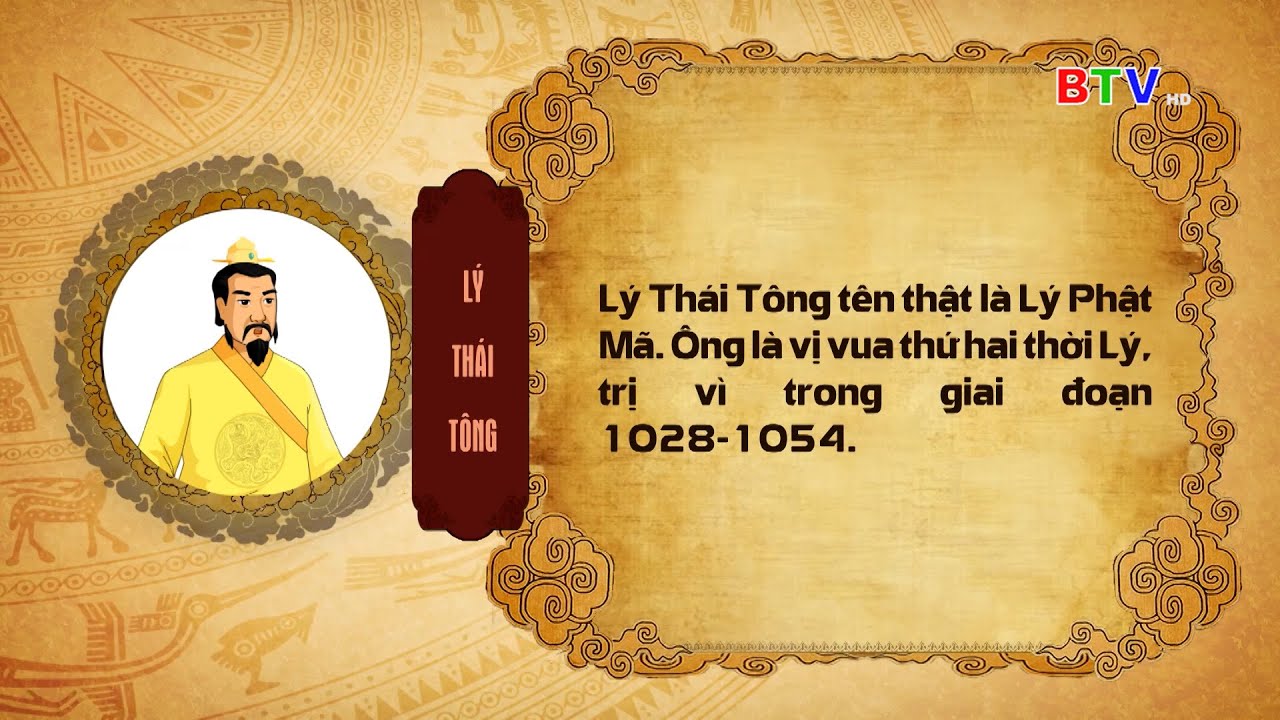 Một số điều quy định trong bộ luật Hình Thư
“Lính bảo vệ và sau này cả hoạn quan không được tự tiện vào cung cấm. Nếu ai vào sẽ bị tội chết. Người canh giữ không cẩn thận để người khác vào sẽ bị tội chết. Cấm dân không được bán con trai, quan lại không được giấu con trai. Những người cầm ruộng đất sau 20 năm được chuộc lại. Trả lại ruộng cho những người đã bỏ không cày cấy, những người trộm  trâu  bò  xử nặng, những người biết mà không  báo cũng bị xử nặng…”
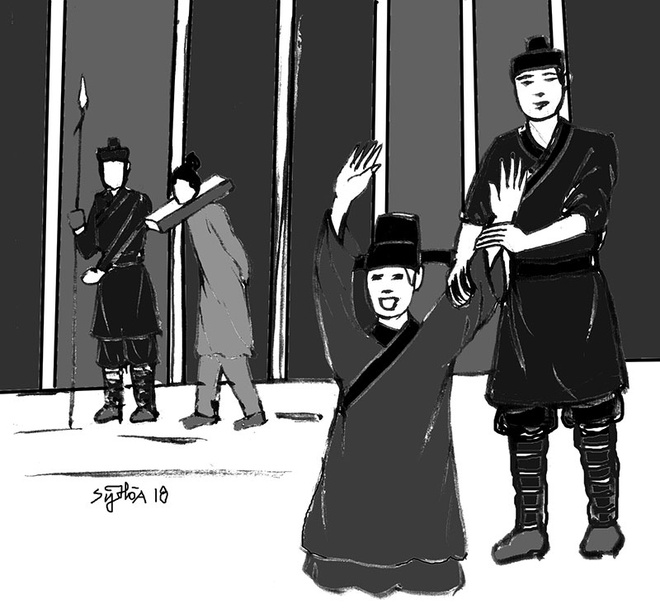 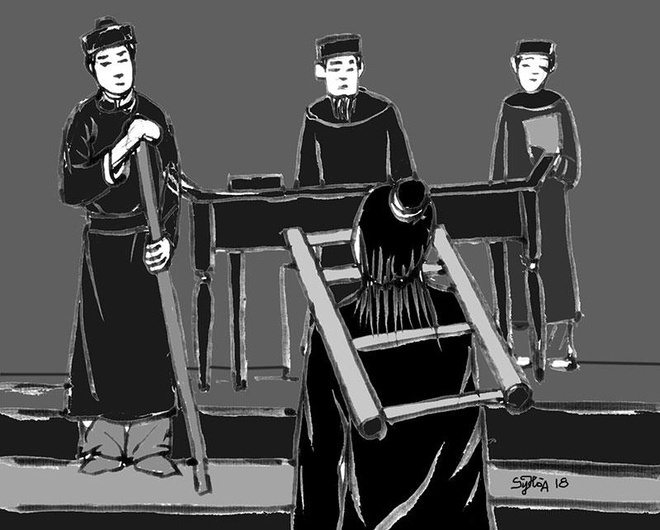 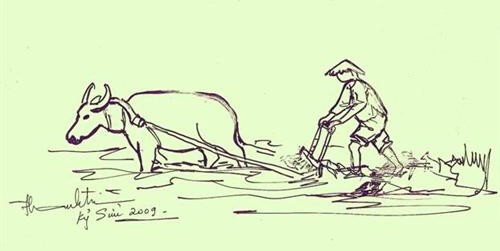 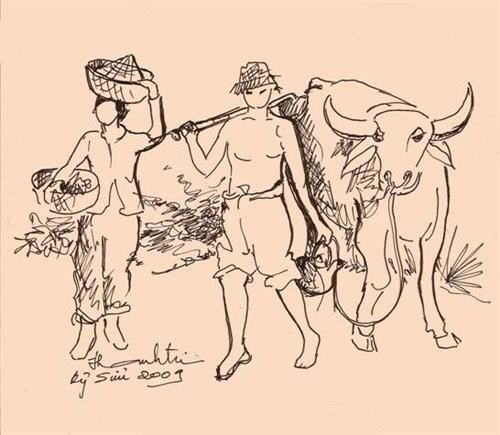 Trừng trị những kẻ xấu
Khuyến khích sản xuất phát triển
3. Xây dựng luật pháp và quân đội
a. Luật pháp
b. Quân đội
- Cấm quân và quân địa phương.- Thực hiện chính sách “Ngụ binh ư nông”.
Trình bày những nét chính về tổ chức quân đội thời Lý?
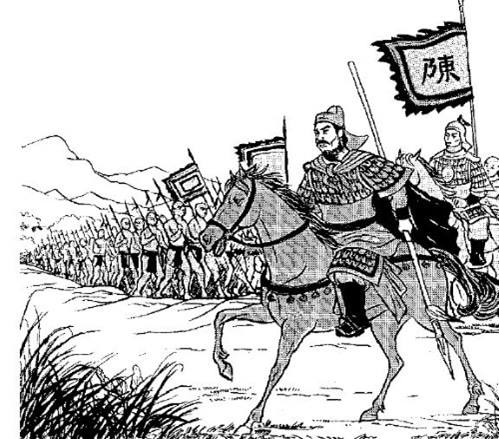 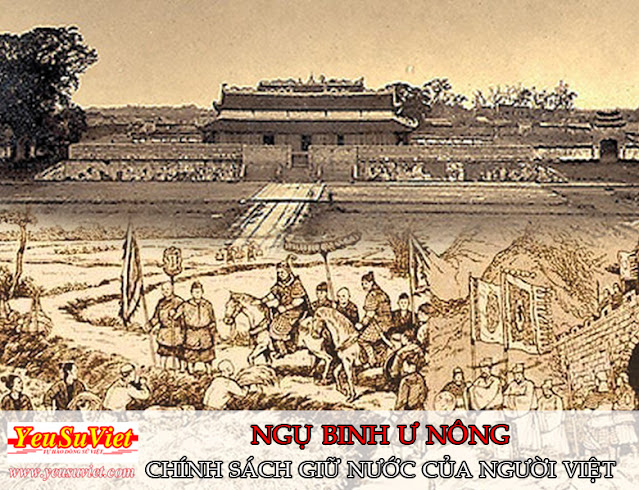 Quân địa phương
Cấm quân
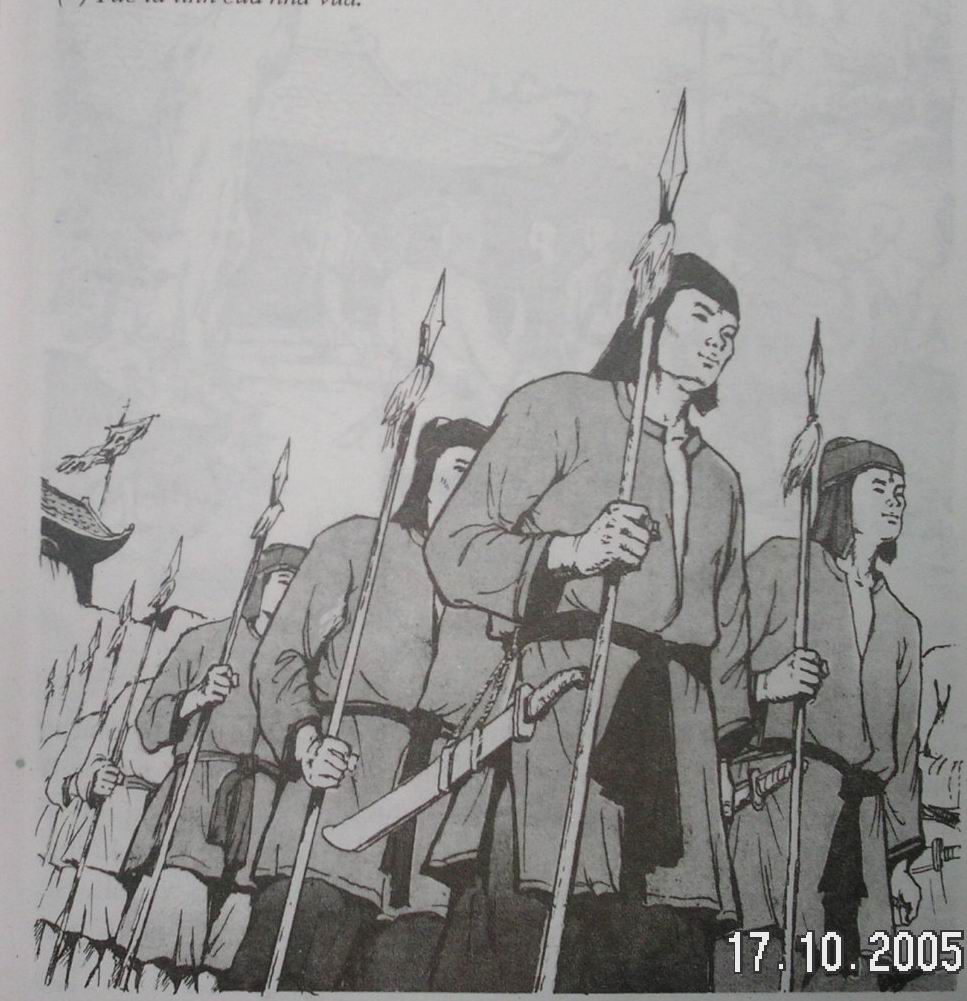 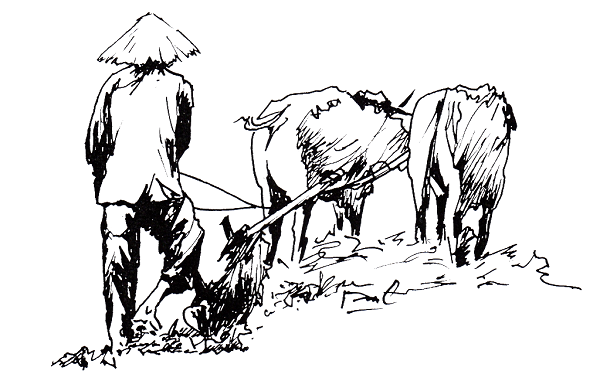 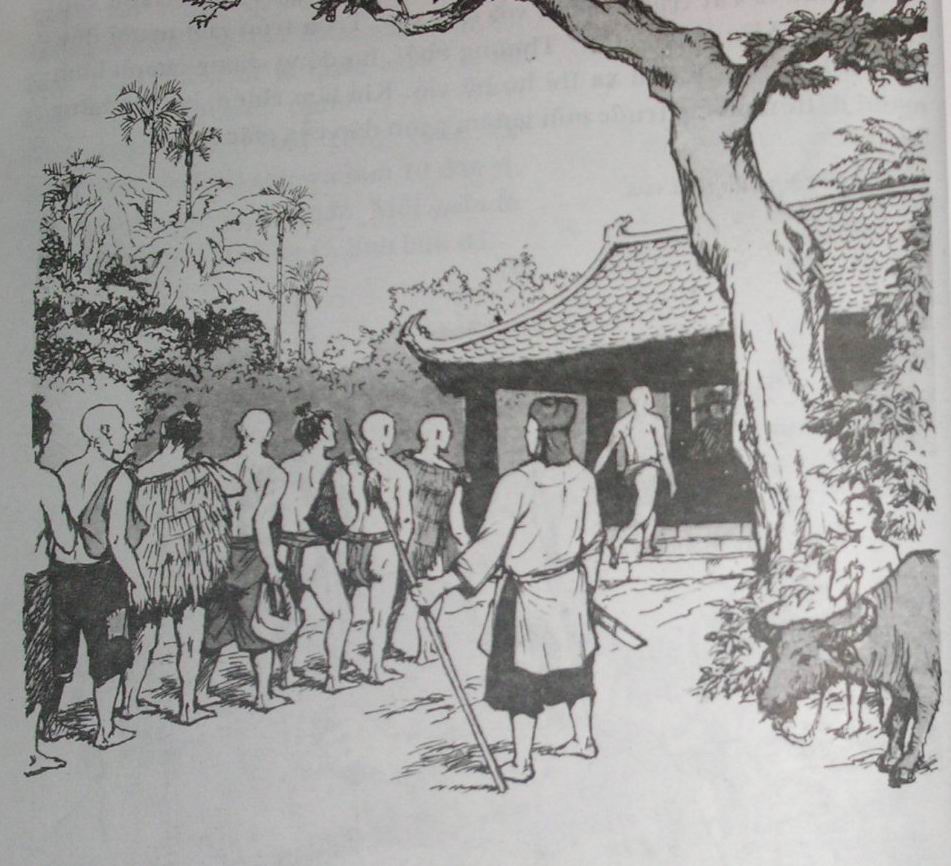 - Tuyển thanh niên trai tráng ở làng xã đến 18 tuổi.
     - Canh phòng ở các phủ.
   - Thực hiện chế độ “Ngụ binh ư nông”.
Tuyển chọn thanh niên trai
 tráng trong cả nước 
- Bảo vệ vua và kinh thành.
Thời bình thì sản xuất
Thời chiến thì ra trận
Một số dụng cụ binh khí thời nhà Lý
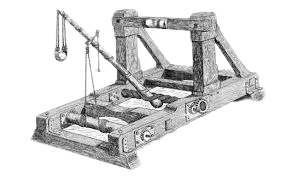 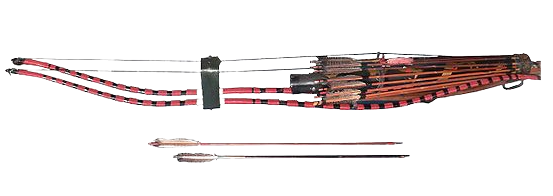 Cung
Máy bắn đá
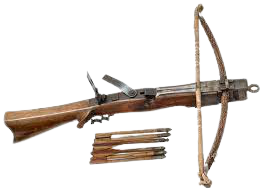 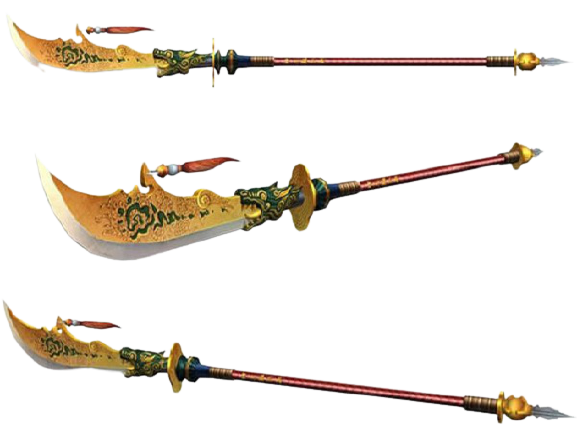 Nỏ
Đao kiếm
Quân đội nhà Lý giống và khác nhà Tiền Lê ở điểm nào?
* KHÁC NHAU:
* GIỐNG NHAU:
+ Nhà Lý thực hiện chính sách “Ngụ binh ư nông” 
+ Cấm quân được tuyển chọn kĩ lưỡng hơn
+ Quân đội có nhiều binh chủng, được huấn luyện chu đáo.
+ Đều có hai loại: cấm quân và quân địa phương 
+ Nhiệm vụ của hai loại quân
 cũng giống nhau (Bảo vệ kinh 
thành, canh phòng ở địa phương)
3. Xây dựng luật pháp và quân đội
a. Luật pháp
b. Quân đội
c. Chính sách đối nội, đối ngoại
- Trong nước:  Thực hiện chính sách mềm dẻo, khôn khéo song cũng kiên quyết trấn áp những thế lực có mưu đồ tách khỏi Đại Việt.
Nhà Lý đã thực hiện chính sách đối nội và đối ngoại như thế nào?
- Ngoại bang:  Giữ mối quan hệ hòa hiếu với Tống, dẹp tan cuộc tấn công của Chăm-pa.
Luyện tập
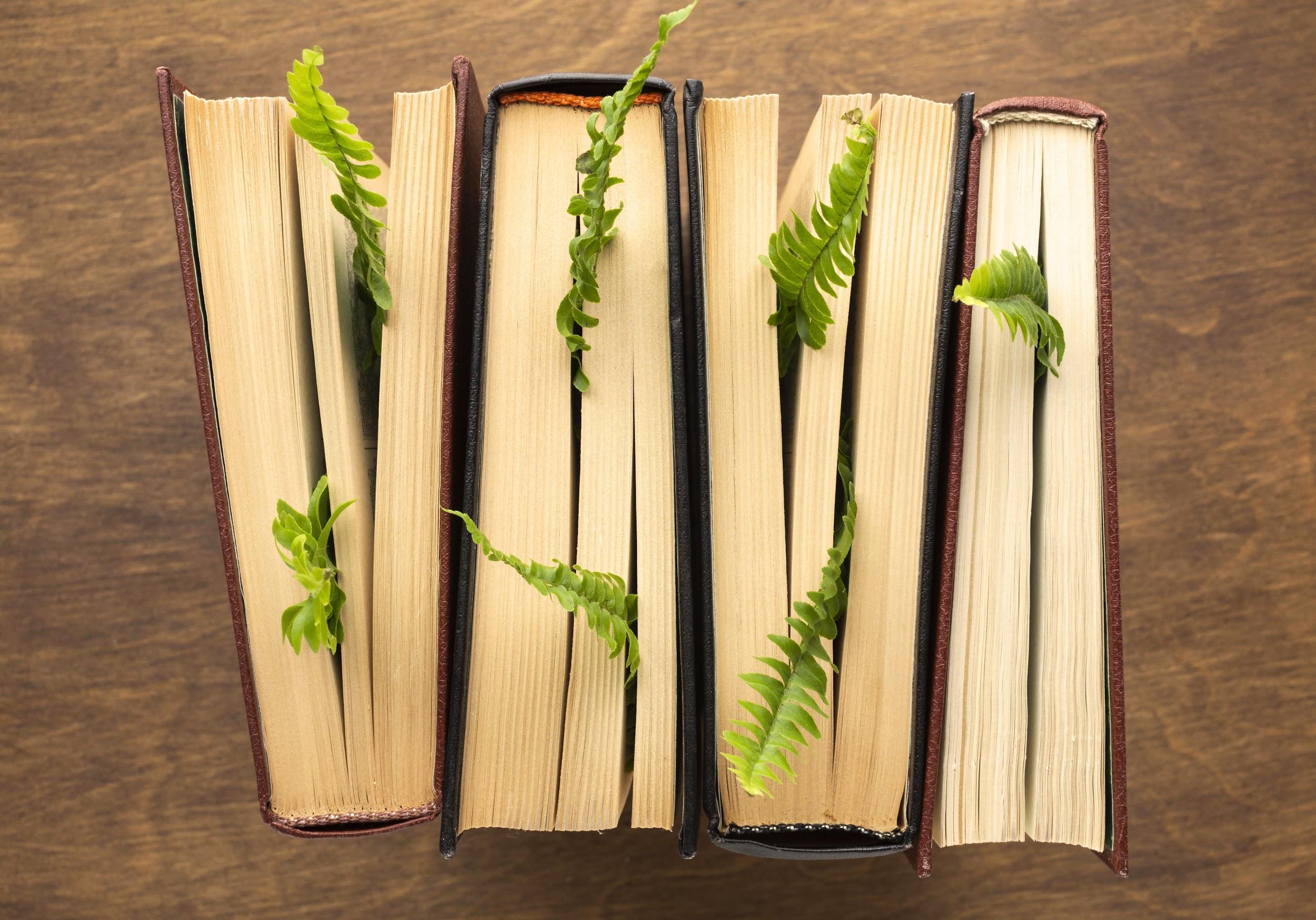 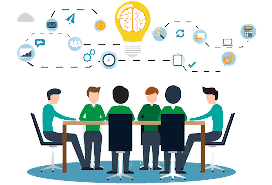 TRÒ CHƠI: BÍ ẨN LỊCH SỬ
4
2
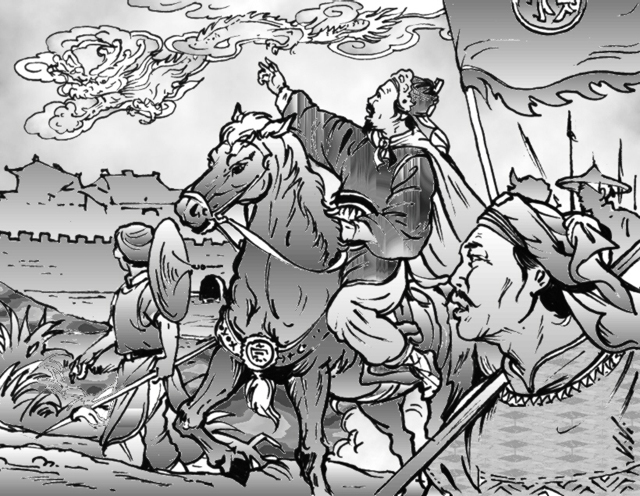 3
1
=> Lý Công Uẩn dời đô về Đại La, đổi tên 
thành Thăng Long
Đây là sự kiện gì ?
Vận dụng
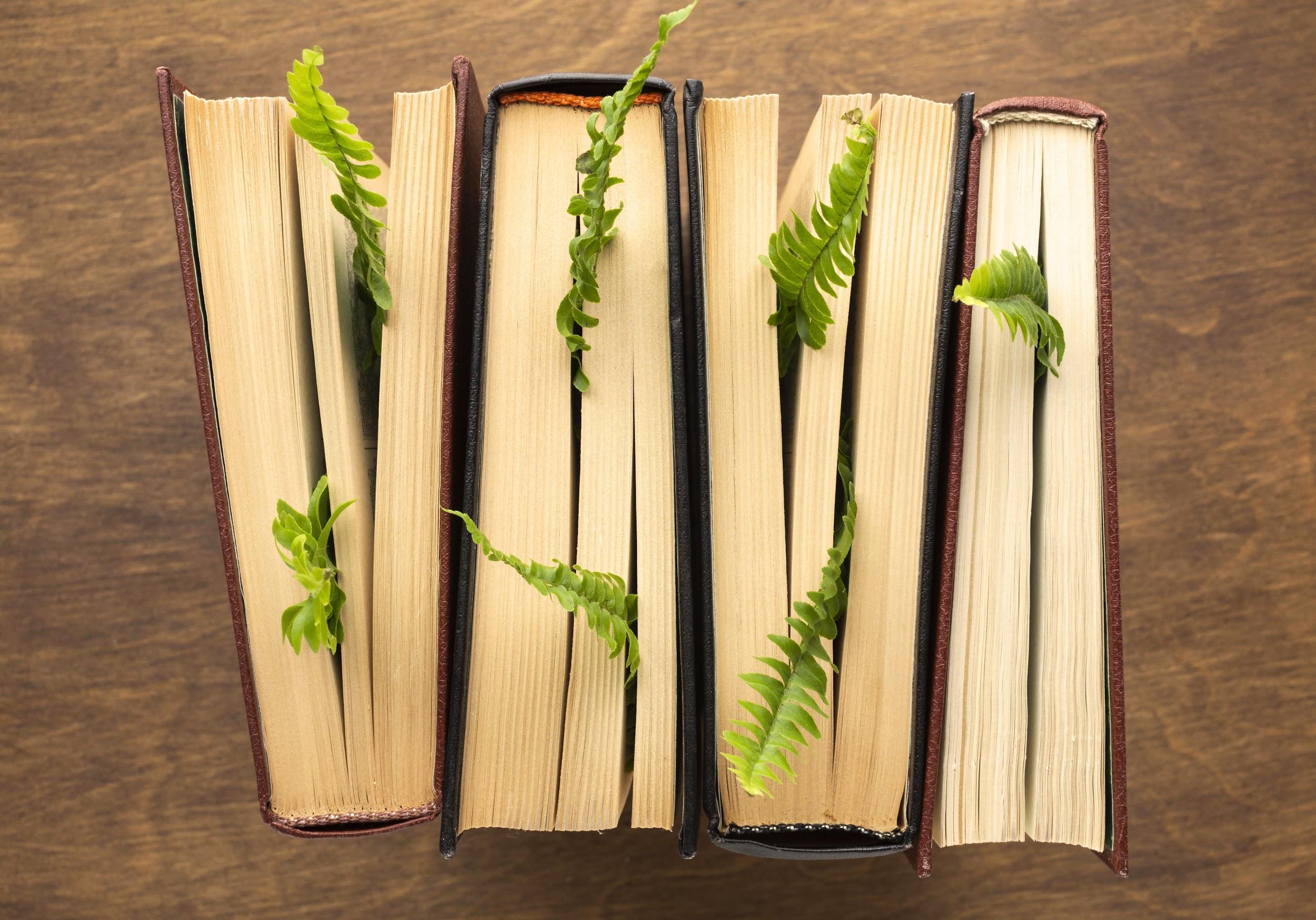 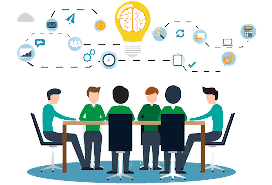 Vận dụng
Em hãy đóng vai hướng dẫn viên du lịch giới thiệu cho bạn bè quốc tế về Hoàng thành Thăng Long.
Dặn dò
- Về nhà học bài.
- Đọc và soạn trước bài 11 (t2)
Trước khi đổi tên dưới thời nhà Lý thành Thăng Long có tên gọi là gì?
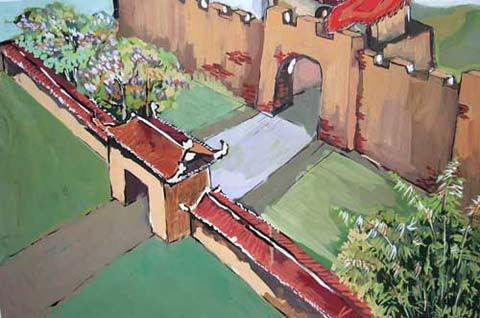 - Thành Đại La
Quân đội thời Lý gồm mấy bộ phận?
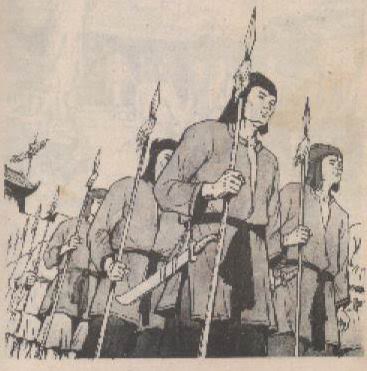 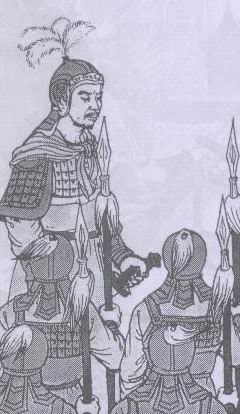 Cấm quân và quân địa phương
Những dữ kiện sau đây nhắc em nhớ tới cái gì?
1. Được gọi lá áng “Thiên cổ hùng văn”
2. Do Lý Công Uẩn soạn thảo
3. Còn được gọi là Thiên đô chiếu
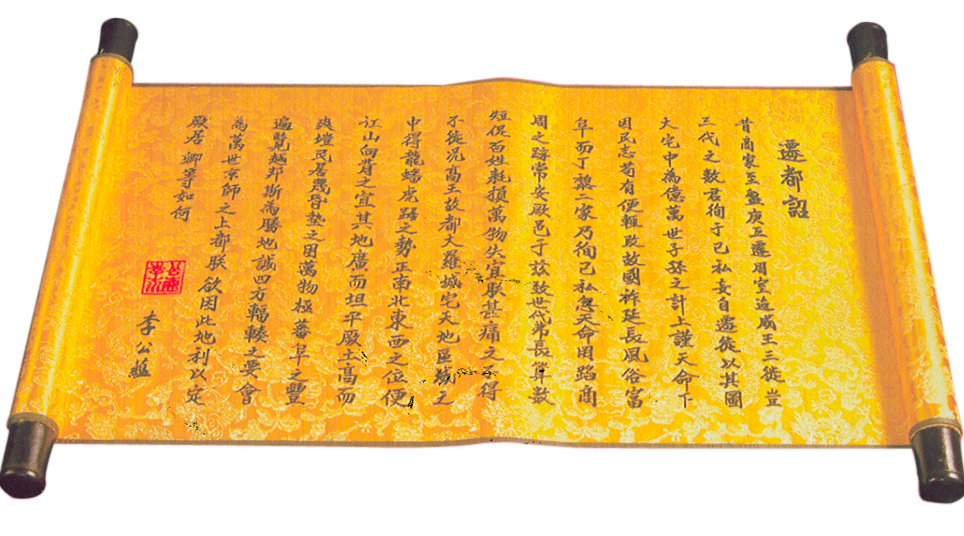 Chiếu dời đô
Nhà Lý chia cả nước thành bao nhiêu lộ?
A. 10			B. 12
C. 22			D. 24